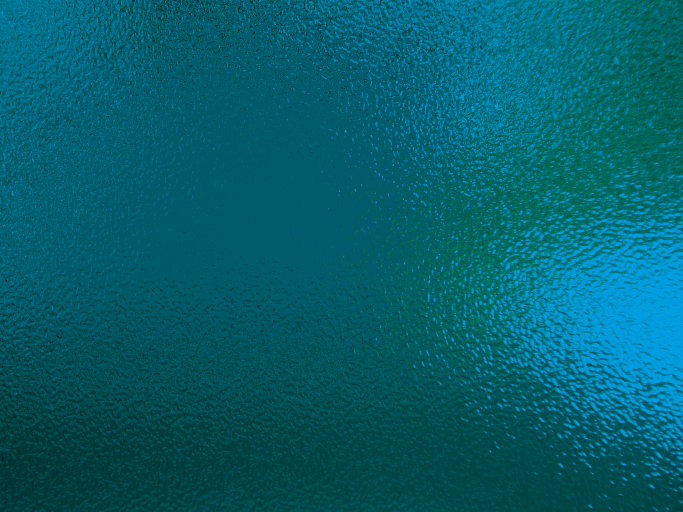 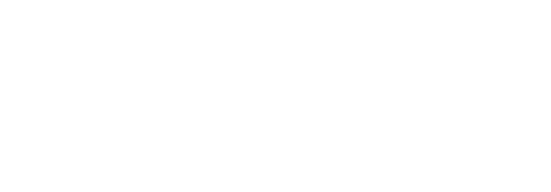 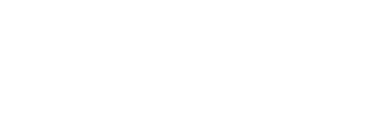 UPC BarcelonaTech
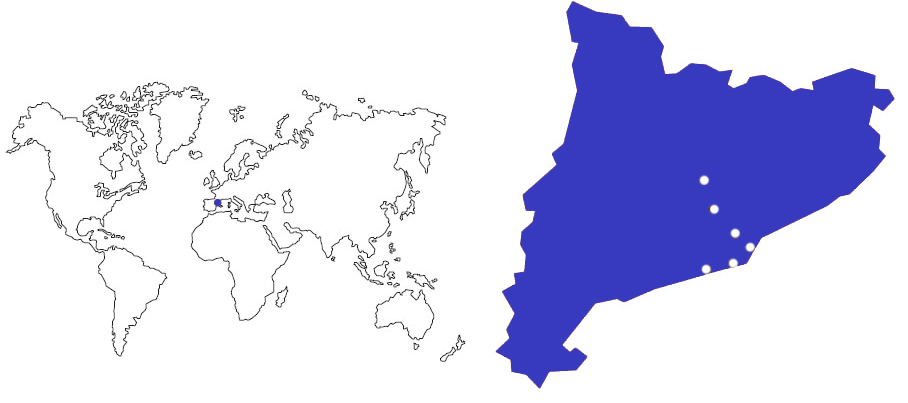 Manresa
Terrassa
Sant Cugat
Barcelona
Vilanova i la Geltrú
Castelldefels
Educación, Investigación, Innovación e Internacionalización
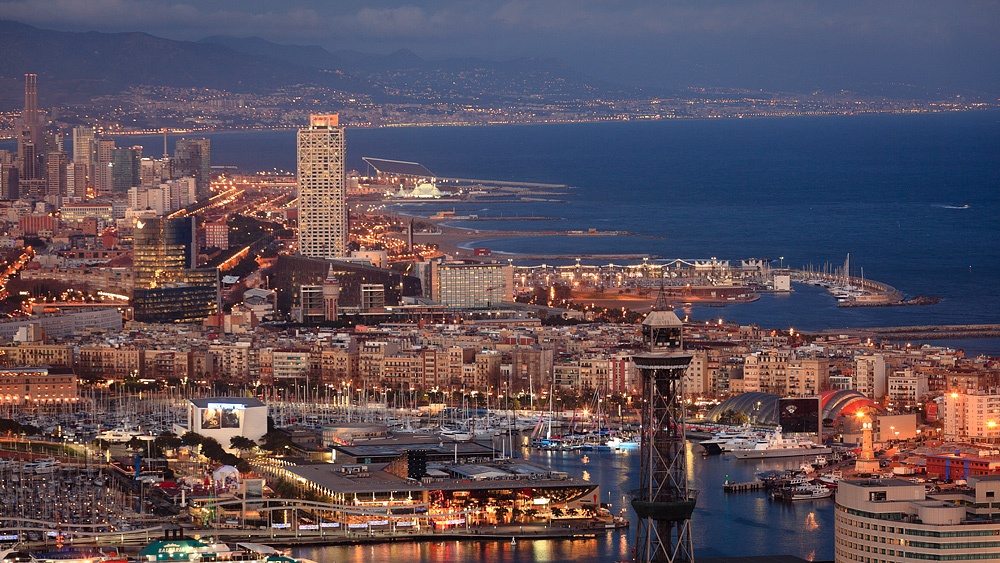 Ámbitos
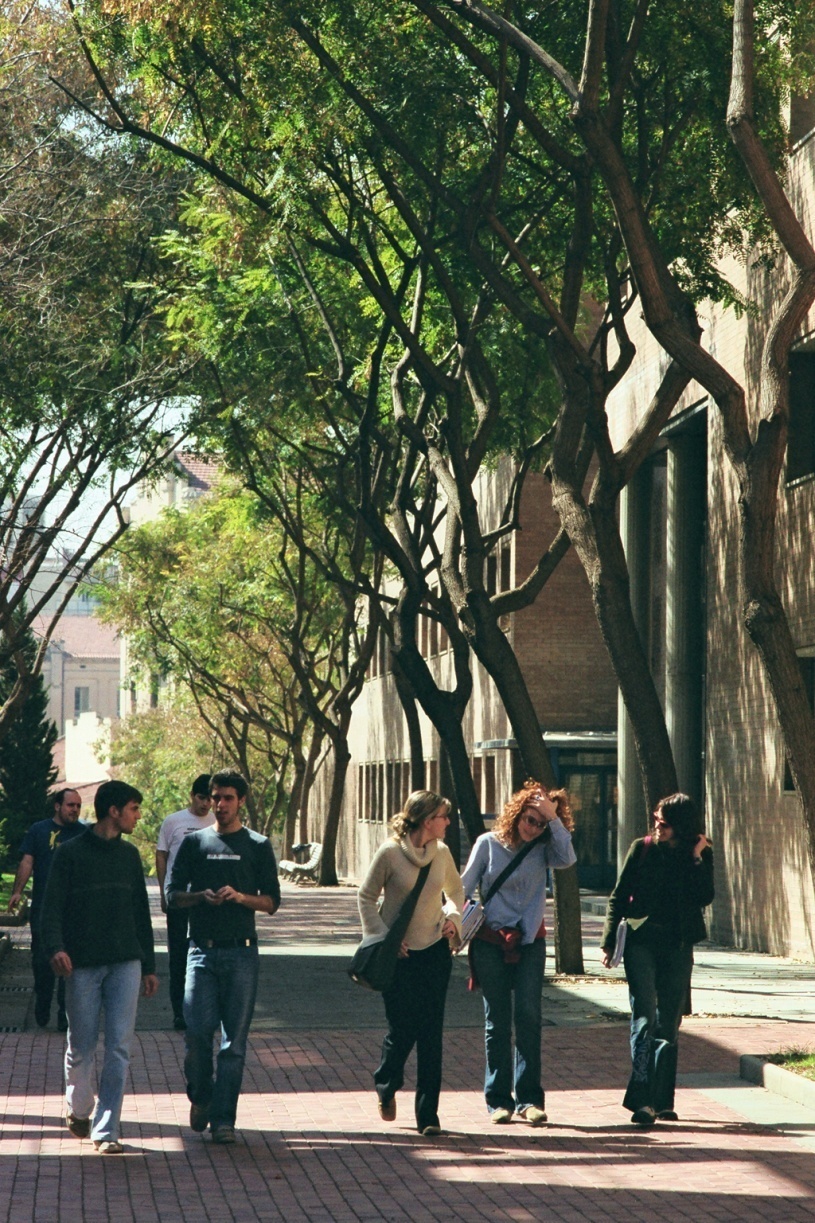 Aeronaútica y Aeroespacial
 Agricultura
 Arquitectura, Urbanismo y Edificación
 Ciencias Aplicadas: Matemáticas, Estadística, Física, Óptica y Fotónica
 Civil, Medioambiental y Geología 
 Informática
 Industriales: Energía, Biomédica, Química, Eléctrica, Materiales y Mecánica.
 Naval, Marina y Náutica
 Telecomunicaciones y Electrónica de Sistemas.
Educación
50
Programas de PhD 
7   Erasmus Mundus25 con etiqueta de excelencia   
     del Ministerio de Educación español
72
Programas de Master 
13 Erasmus Mundus
26 Totalmente en Inglés
2014-2015
2014-2015
68
Títulos de Grado
2.198
Estudiantes continúan con su educación 
Programa de Aprendizaje de Larga duración, Formación corporativa, y otros cursos
3.160
Estudiantes en Prácticas
2013-2014
Educación
Shangai Ranking (ARWU)
	Entre las 500 mejores universidades del mundo, las 150 mejores en el campo de las Ingenierías, Tecnología e Informática, y las 200 mejores en la disciplina de Matemáticas.

Times Higher Education Ranking
Entre las 100 mejores universidades con menos de 50 años.
2014
Educación
Quacquarelli Symonds World University (QS)
Primera universidad española y entre las 100 primeras del mundo en los campos de la Ingeniería Civil y Estructural, la Ingeniería Eléctrica y Electrónica, e Informática.

Ranking de Universidades Españolas (I-UGR)
La universidad española líder en los campos de la Ingeniería y las Matemáticas, y en las disciplinas de Arquitectura, Automática 
y Robótica, Ingeniería Civil, Ingeniería Eléctrica y Electrónica, y Telecomunicaciones
2014
Investigación para Innovación
2.835
Artículos de revistas científicas
332
PhD Tesis presentadas
201
Grupos de Investigación
160
Distinciones Cientificotécnicas
1.126
Proyectos de investigación iniciados en 2012
278 Convocatorias Competitivas
713 Contratos de investigación industrial
17
Centros específicos de investigación
1.698
Proyectos de Investigación activos
2013-2014
Innovación
Des de 1998 a 2012:257 spin-off y start-up creadas
577
Licencias y Patentes
(entre 2000 y 2014)
49.003.263 €
Ingreso en Investigación
(2014)
20
Centros de investigación de la red TECNIO
2.164
Empresas Patrocinadoras y colaboradoras.
2013-2014
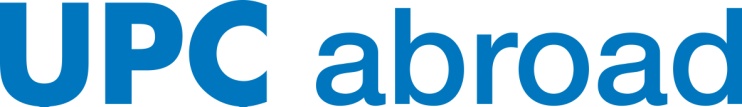 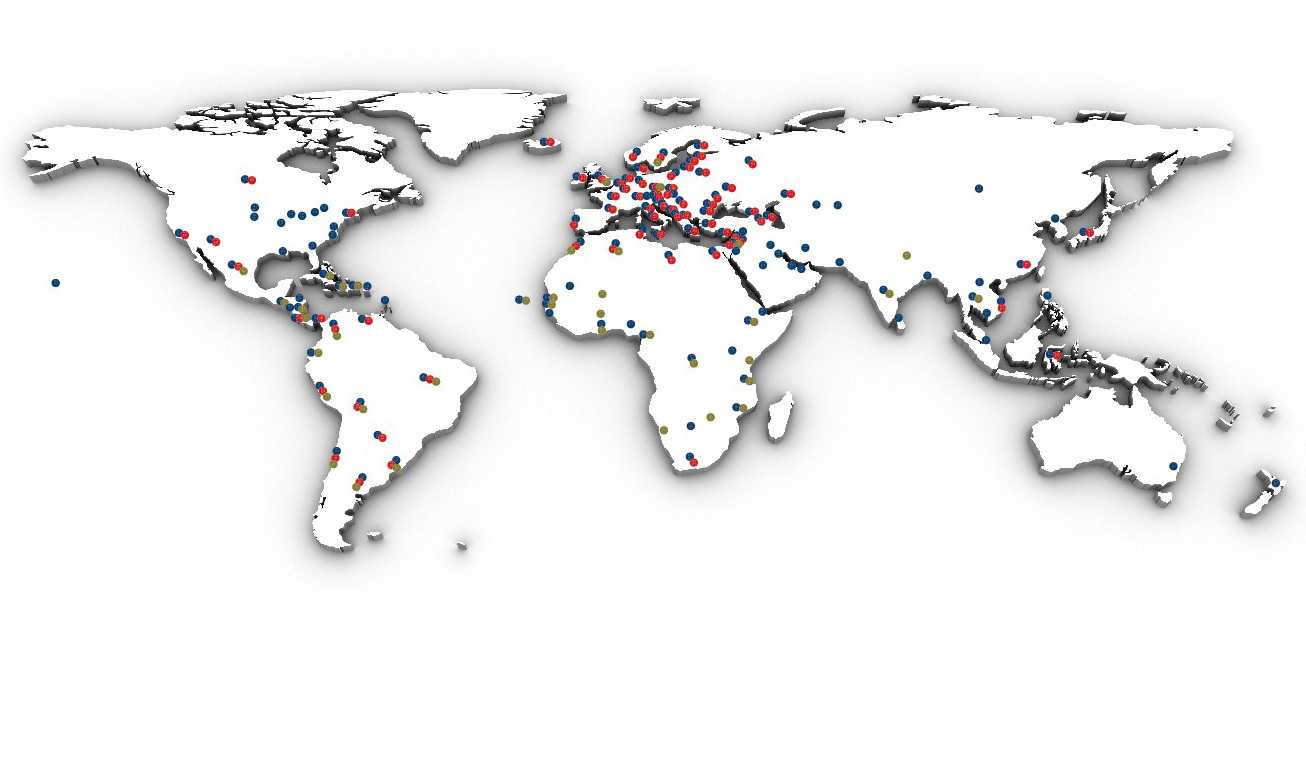 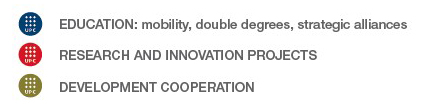 Internacionalización
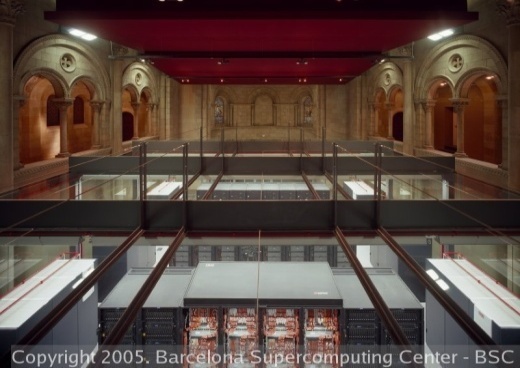 BARCELONATECH es la universidad española con el
mayor número de estudiantes internacionales de Doctorado y Master universitario.
Internacionalización
100
Acuerdos de Doble Titulación  
con 90 Universidades e Instituciones de educación superior.
363
MoU
con Universidades Internacionales
26
Programas de Master Totalmente en Inglés
(2014-15)
2.713
Estudiantes de programas de intercambio Internacional 
1.628 OUT
1.085 IN
Estudiantes Internacionales: 
Master: 36,6% 
Doctorado: 52%
   El 78% de los cuales son de fuera de la UE
2013-2014
Internacionalización
UPC - BARCELONATECH redes académicas y de investigación
 AUIP 
 CASB
 CESAER
 CINDA
 CLUSTER
 EUA
 GUNI
 MAGALHAES
 RMEI
 TIME
 REDEMPRENDIA
Internacionalización
CLUSTER Red Universitaria
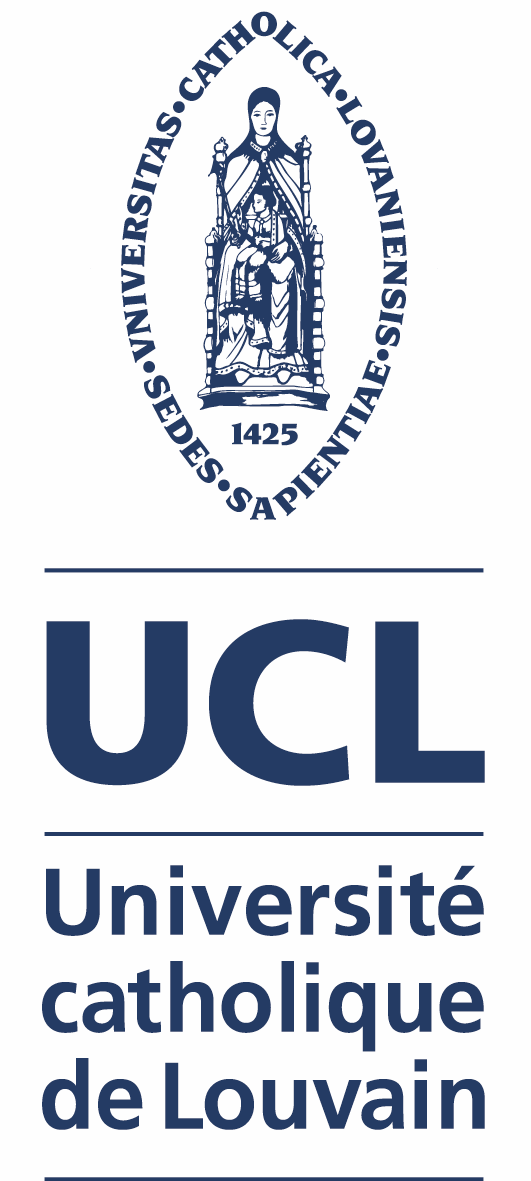 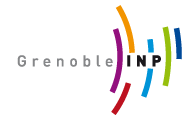 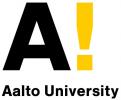 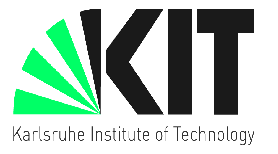 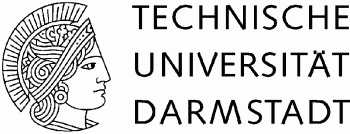 Alemania
Alemania
Bélgica
Finlandia
Francia
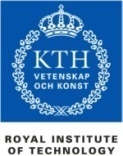 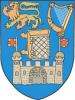 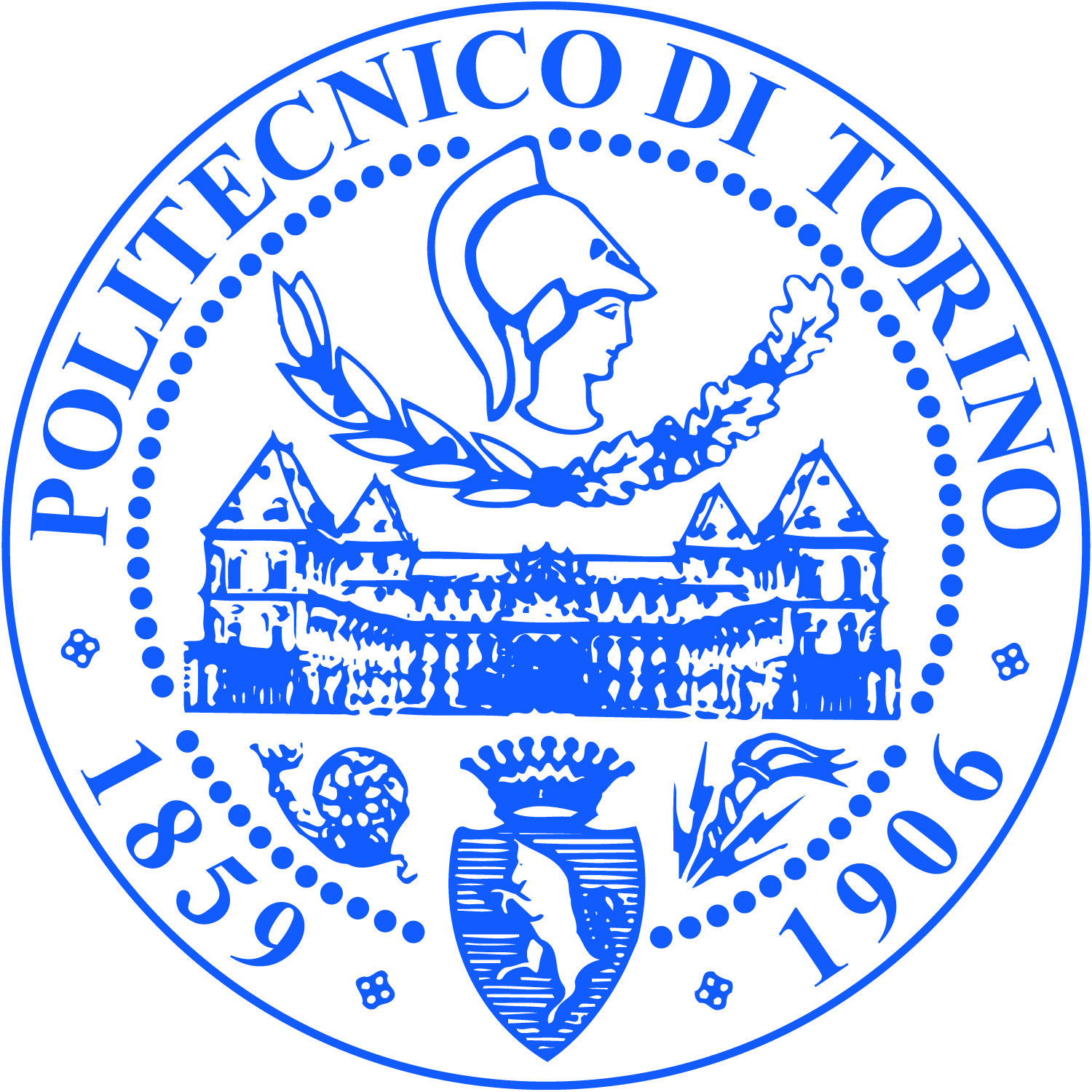 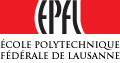 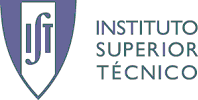 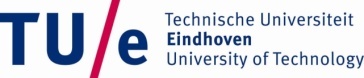 Irlanda
Suiza
Italia
Portugal
Suecia
Holanda
Miembros Asociados
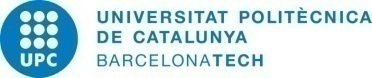 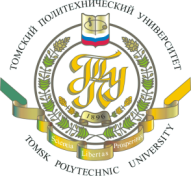 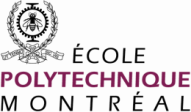 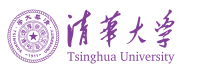 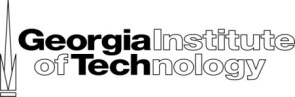 Brasil
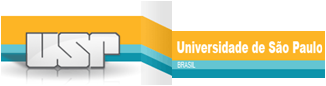 EEUU
China
Canadá
Moscú
Brasil
Internacionalización
Campus de Excelencia Internacional – CEI I
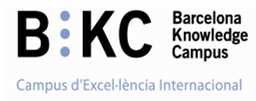 BKC establece un marco de colaboración estratégica que es clave para proporcionar el ambiente local con un sólido proyecto científico y tecnológico, reconocido a nivel internacional, lo que permite la evolución del entorno local a través de un modelo social integral basado en la innovación y el desarrollo sostenible.
Internacionalización
Campus Energía
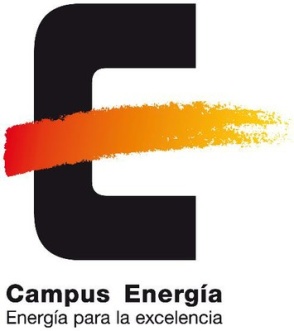 Campus Energía es un consorcio estratégico de varios agentes que trabajan juntos en el ámbito internacional para aprovechar el potencial de los cambios en el modelo energético al tiempo que respalda los principios de responsabilidad social.
CAMPUS ENERGIA: 
ENERGIA PARA LA EXCELENCIA
Internacionalización
KIC Innoenergy
Socios Formales:
ESADE
Gas Natural FENOSA
Institut de Recerca de l’Energia de Catalunya-IREC
Instituto Superior de Lisboa
Universitat Politècnica de Catalunya

Socios Asociados:
Ciemat
Energías de Portugal
Iberdrola
Tecnalia Research and Innovation
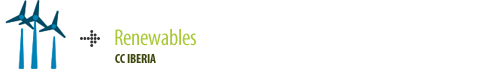 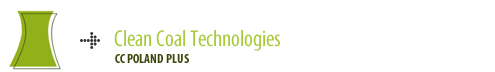 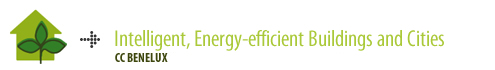 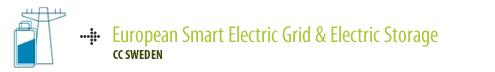 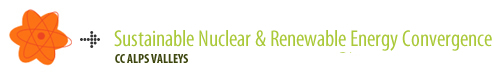 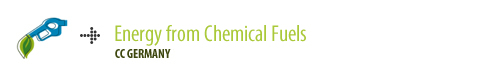 Technology Leading Innovation, Globally
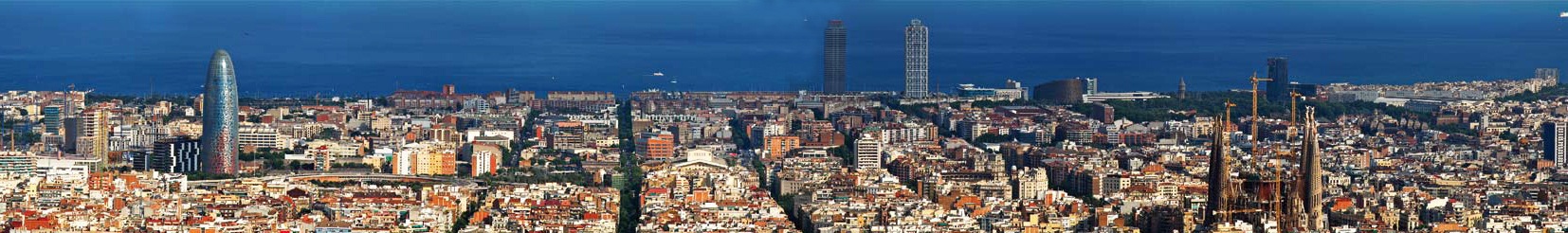 Barcelona, entre las 10 mejores ciudades para estudiantes en el mundo!*
*Según la Clasificación de QS Mejores Ciudades Estudiantiles 2014
http://www.upc.edu